CAS 2024 International Semiconductor Conference
October 9 - 11, 2024, Sinaia, Romania
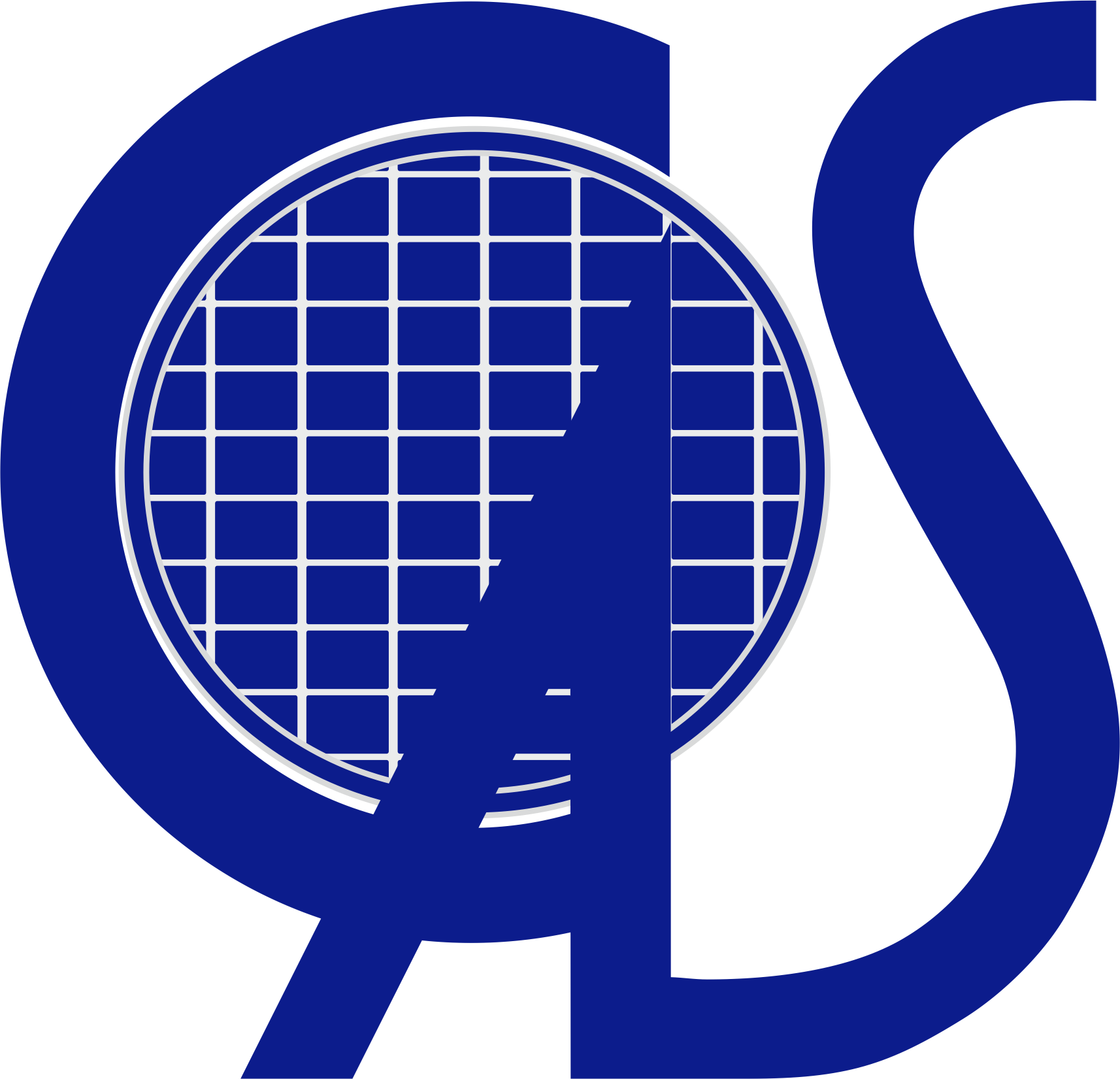 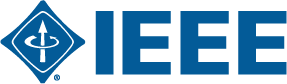 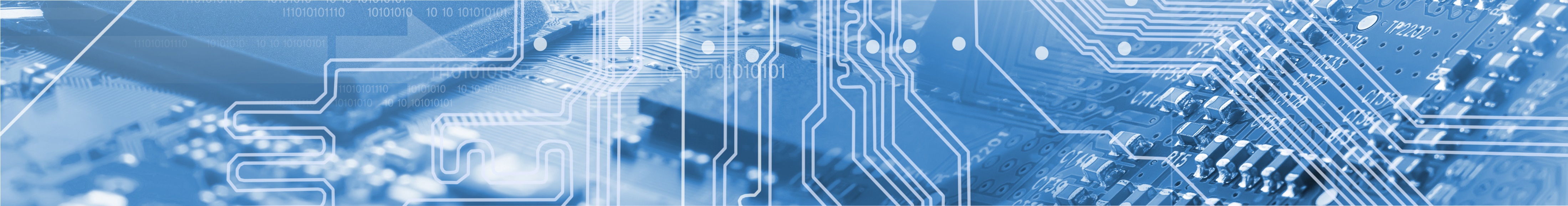 Title
Authors and affiliation
Introduction
Adjust the titles and sections size according to your needs
Methods
…………………………..
……………………….....
Results
Type your text here

Insert tables, photos, charts
Conclusion
Type your text here
References
Acknowledgments
Type your text here
Contact: